TIẾNG VIỆT 1
Tập 2
Tuần 34
Tập viết: Tô chữ hoa Y
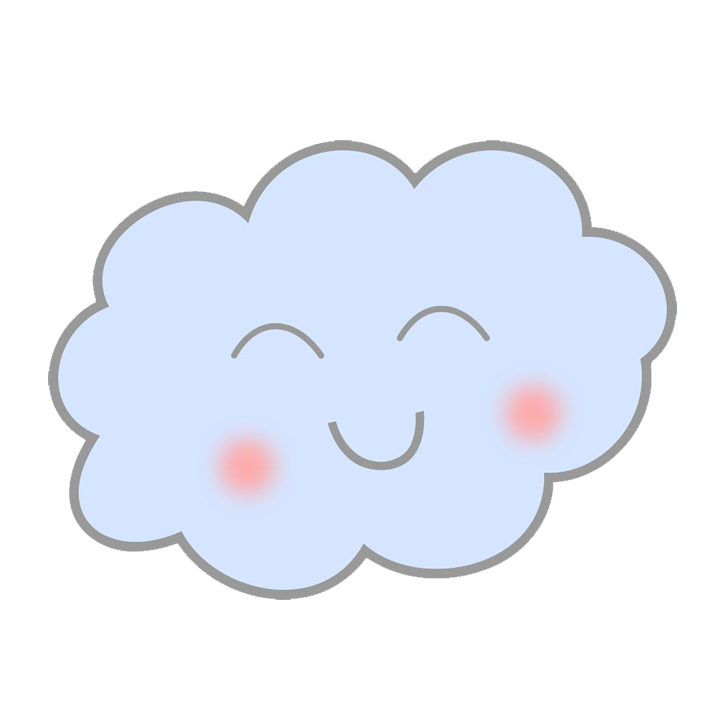 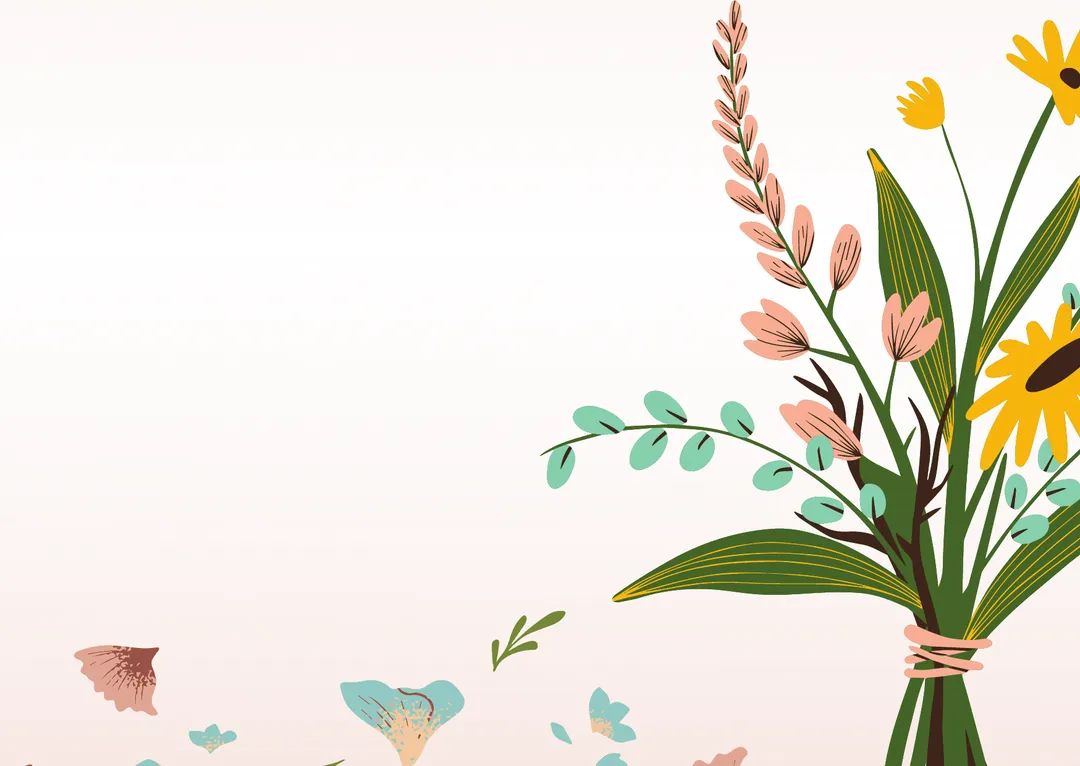 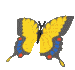 KHỞI ĐỘNG
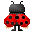 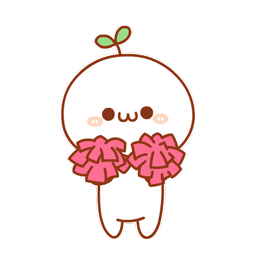 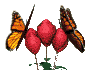 A, B, C 
Vui từng giờ
[Speaker Notes: Chọn vào các con vật để dẫn đến câu hỏi
Tại slide câu hỏi chọn vào bông hoa để quay về đây
Chọn mũi tên vàng để đến bài mới]
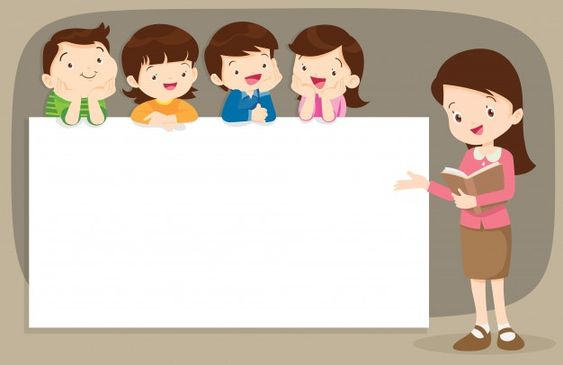 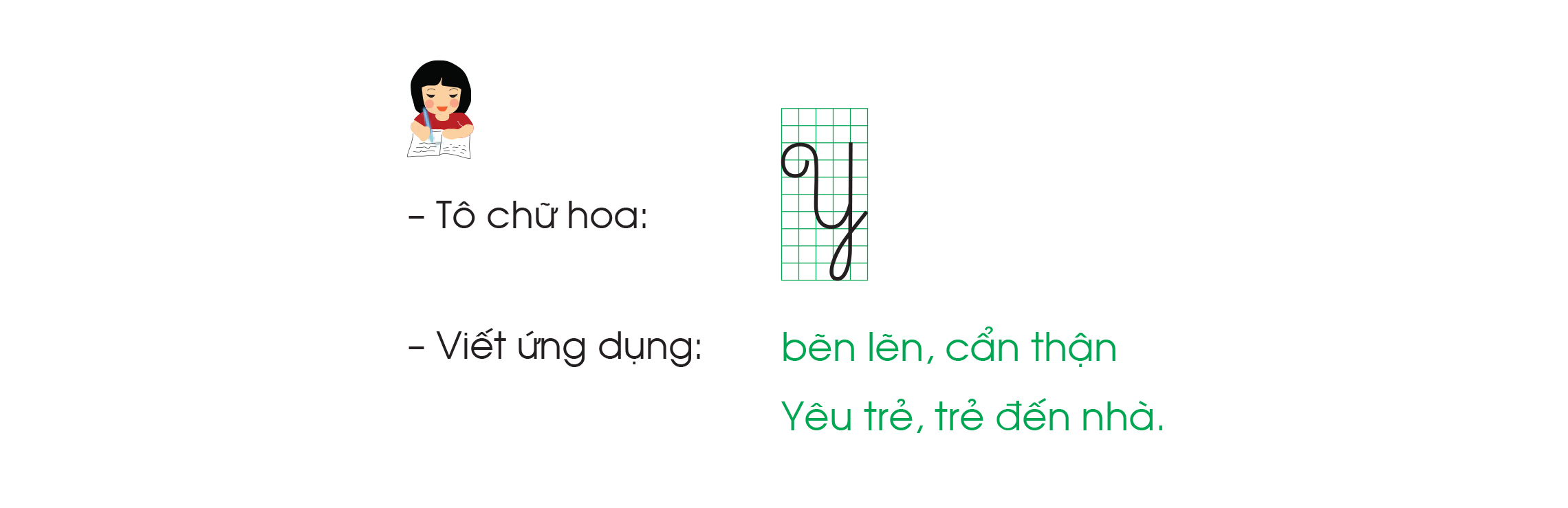 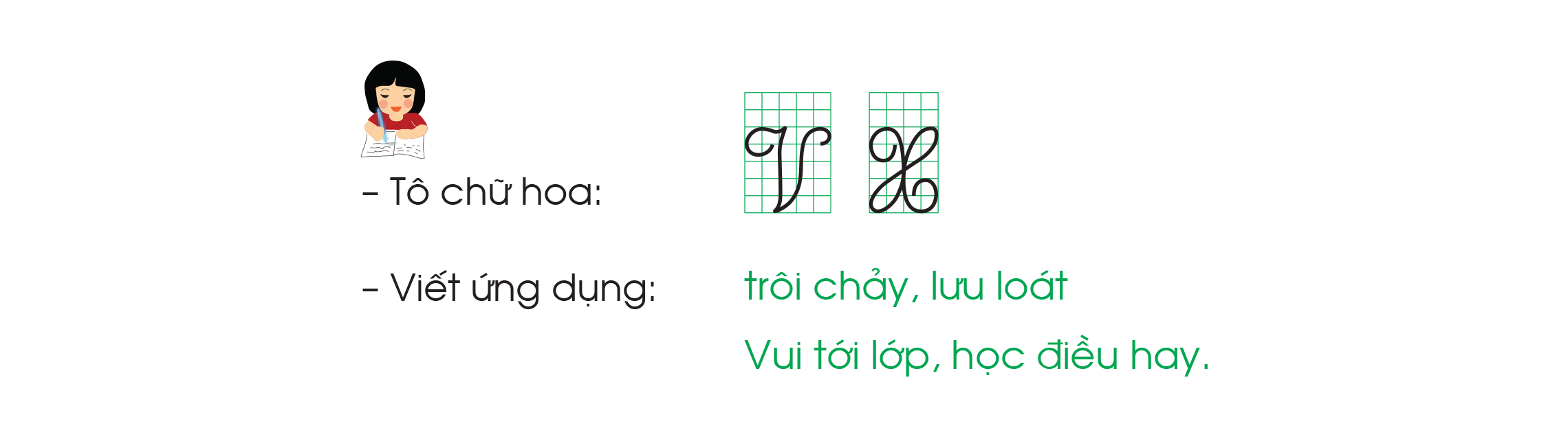 Tô chữ hoa:
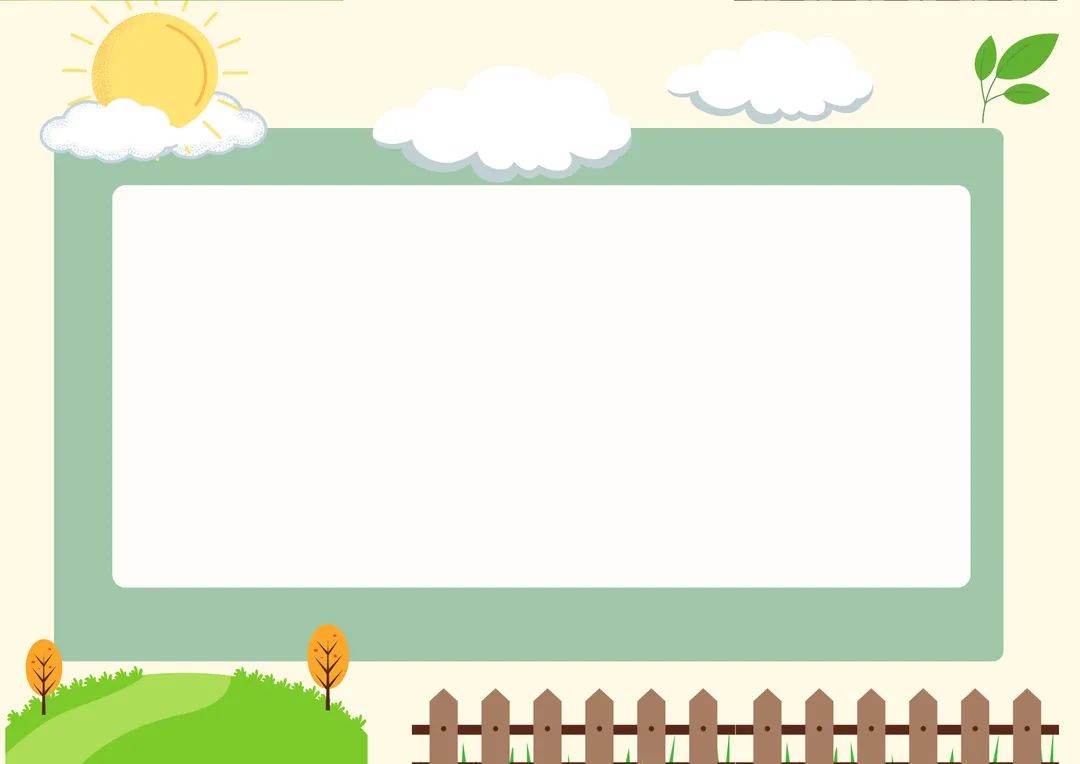 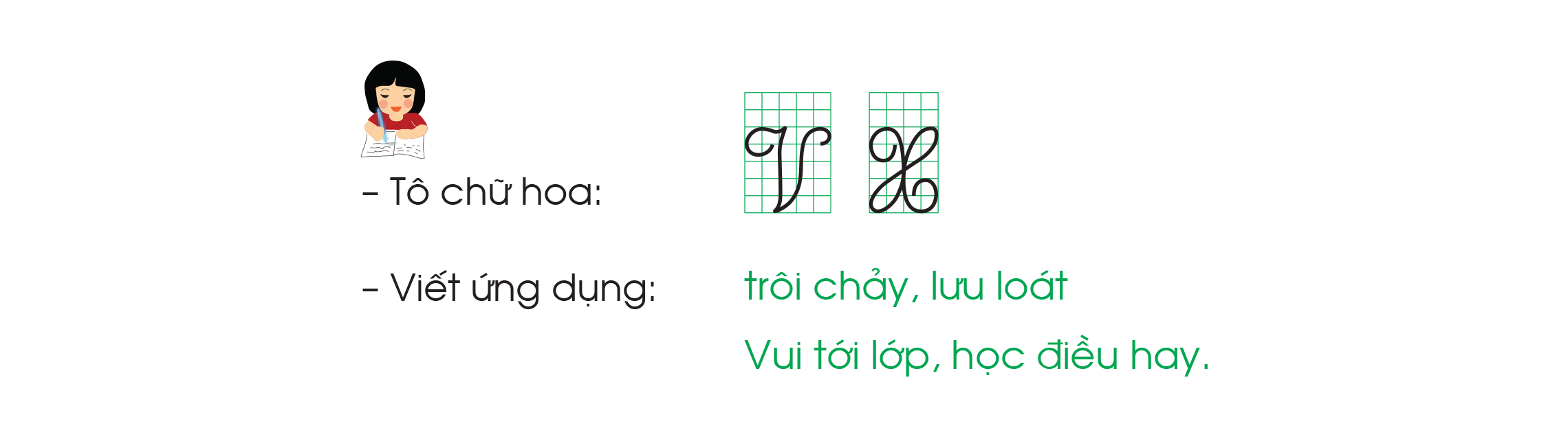 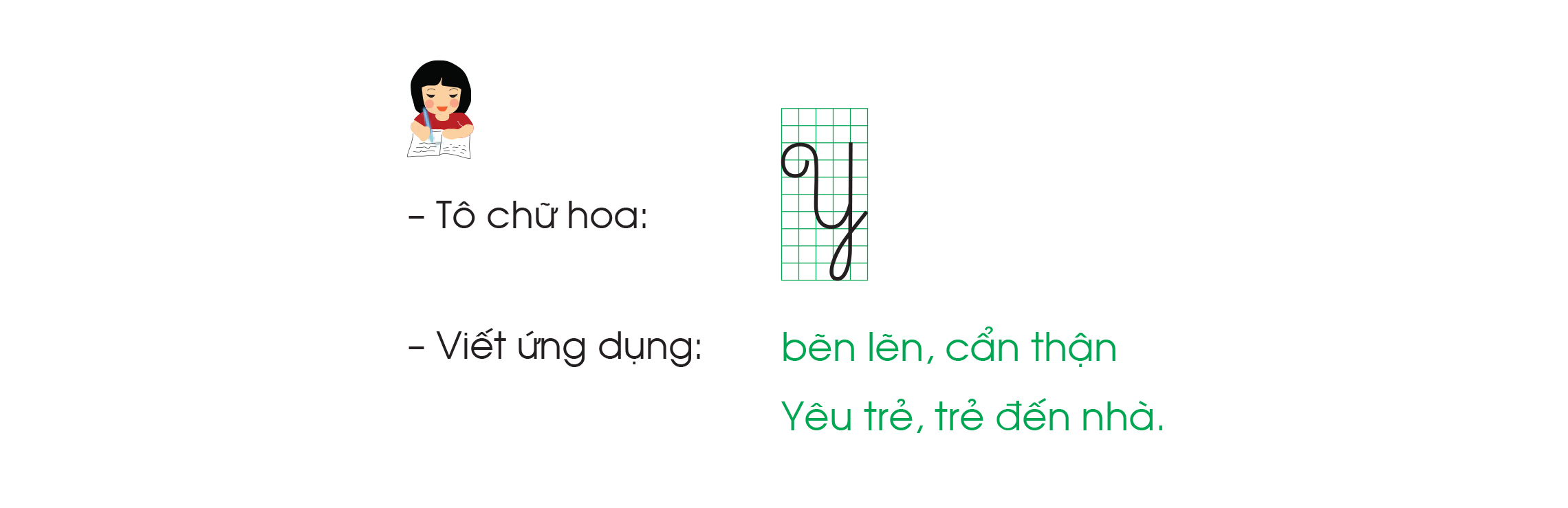 a. Tô chữ hoa
Trò chơi :
Chung sức
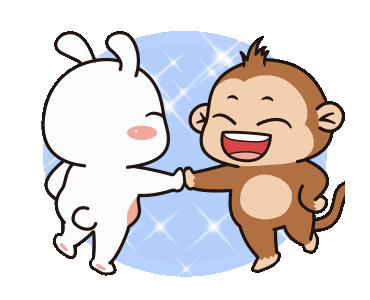 Luật chơi: chia lớp thành 4 đội
Hs quan sát chữ hoa Y để trả lời các câu hỏi  nêu ra. 
Sau khi giáo viên đọc câu hỏi, đội nào có nhiều bạn chọn đúng đáp án là đội chiến thắng
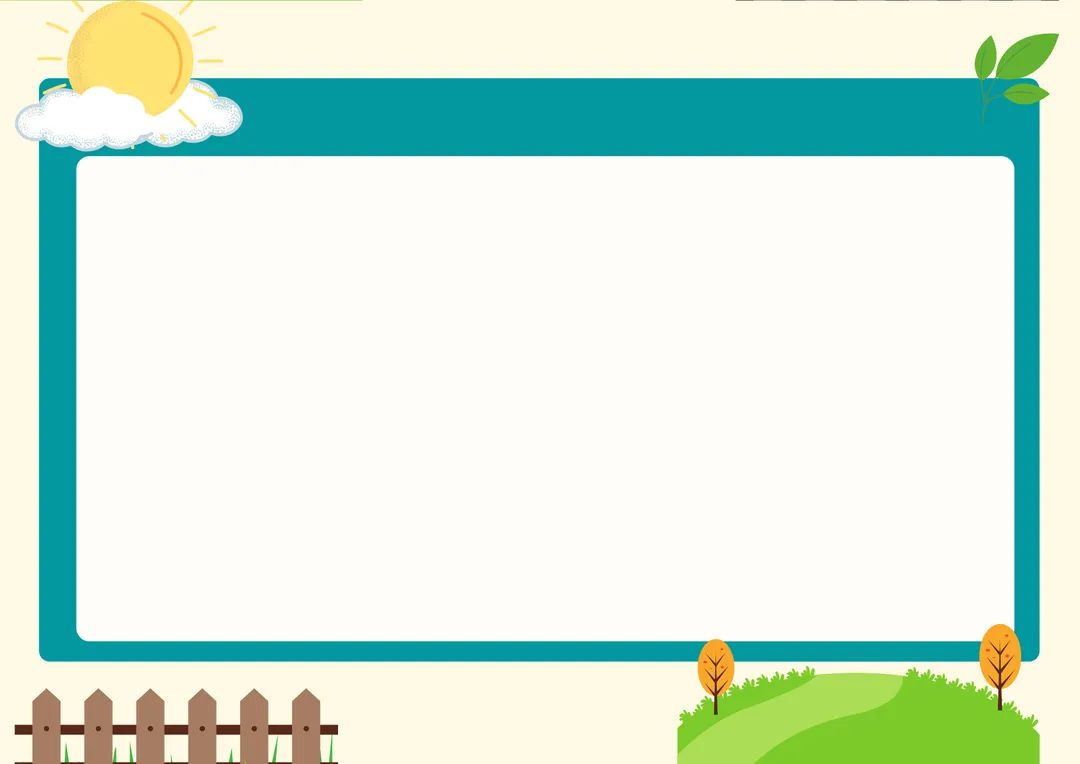 Trò chơi :
Chung sức
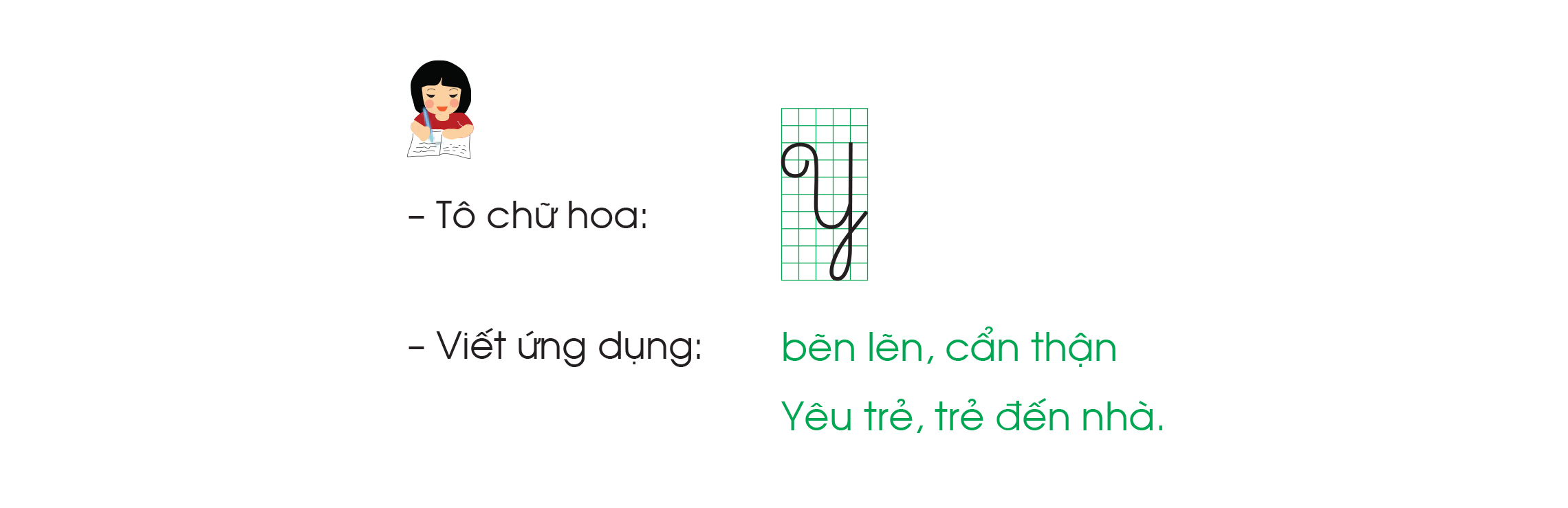 Chọn ý đúng nhất:
Chữ Y  cỡ vừa cao mấy li?
a) 5 li
b) 7 li
c) 8 li
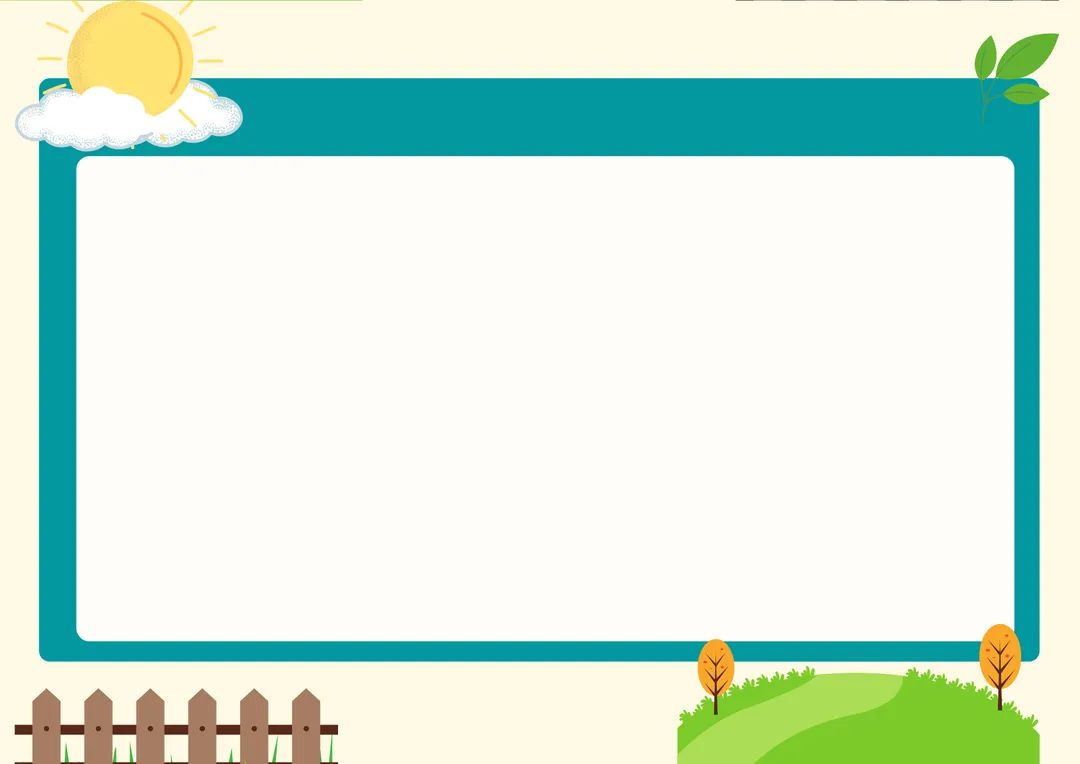 Trò chơi :
Chung sức
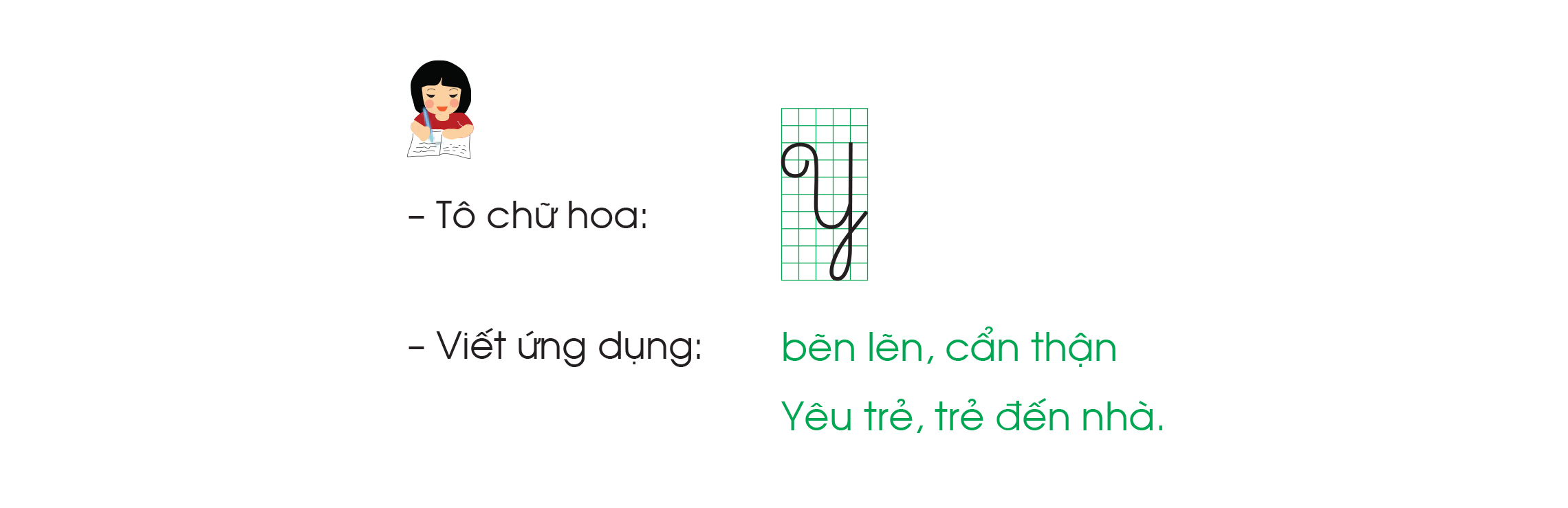 Chọn ý đúng nhất:
Chữ Y có những nét giống chữ nào em đã học?
a) U
b)  G
c) cả 2 đáp án a và b
Trò chơi :
Chung sức
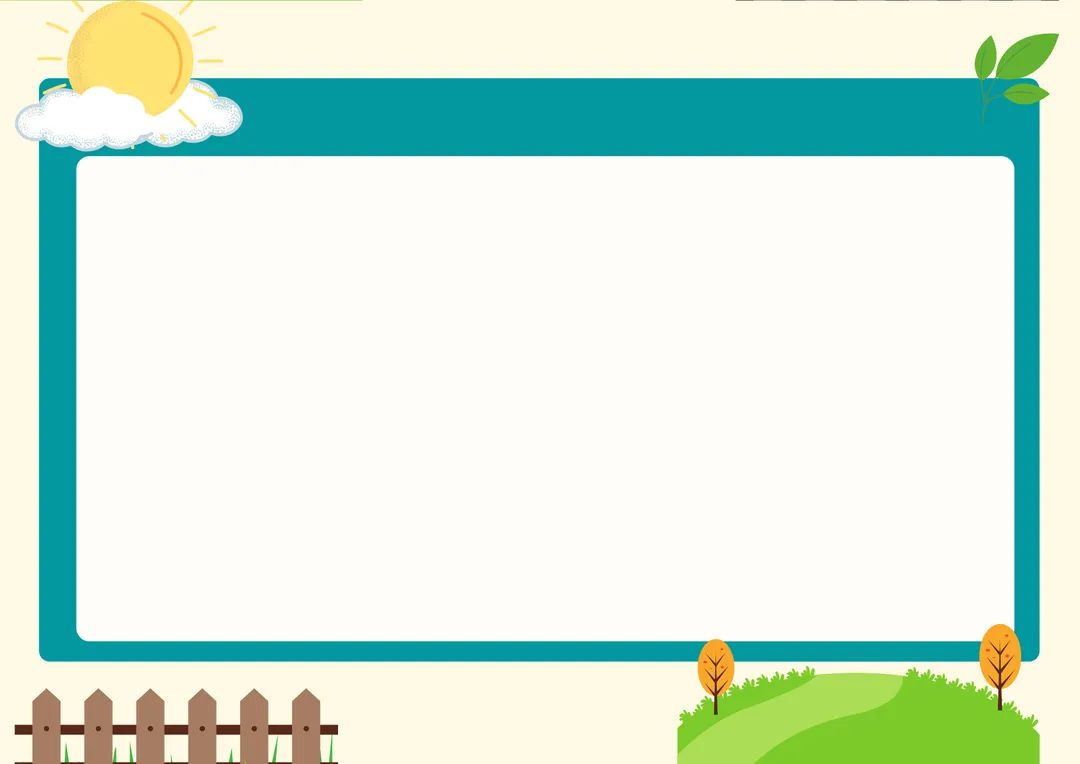 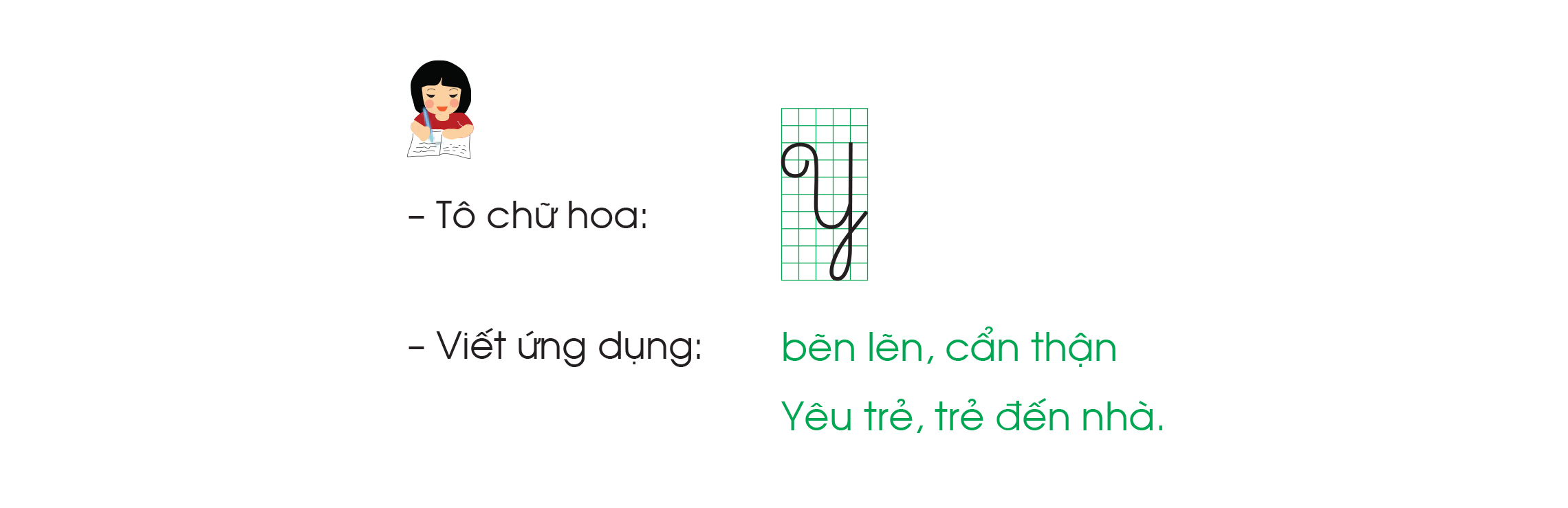 Nêu những nét viết tạo thành chữ Y ?
Chữ Y gồm có 2 nét:
Nét 1: Nét móc 2 đầu giống chữ U
Nét 2: nét khuyết ngược.
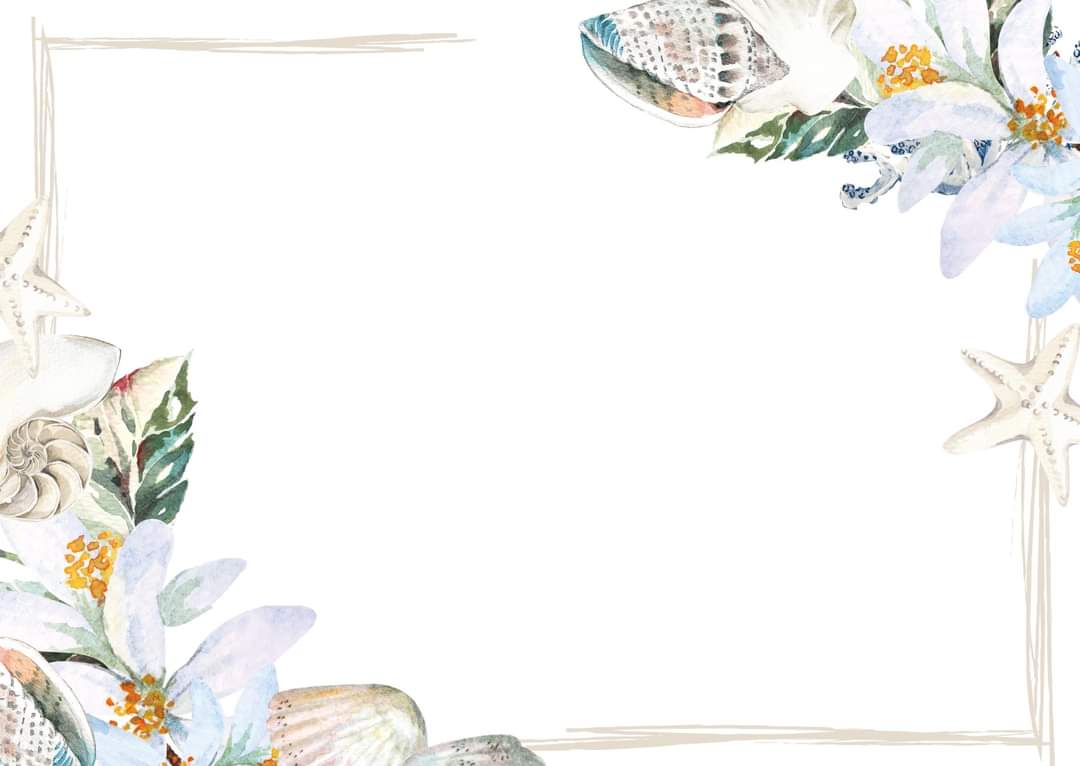 Hướng dẫn viết Y: cao 8 li
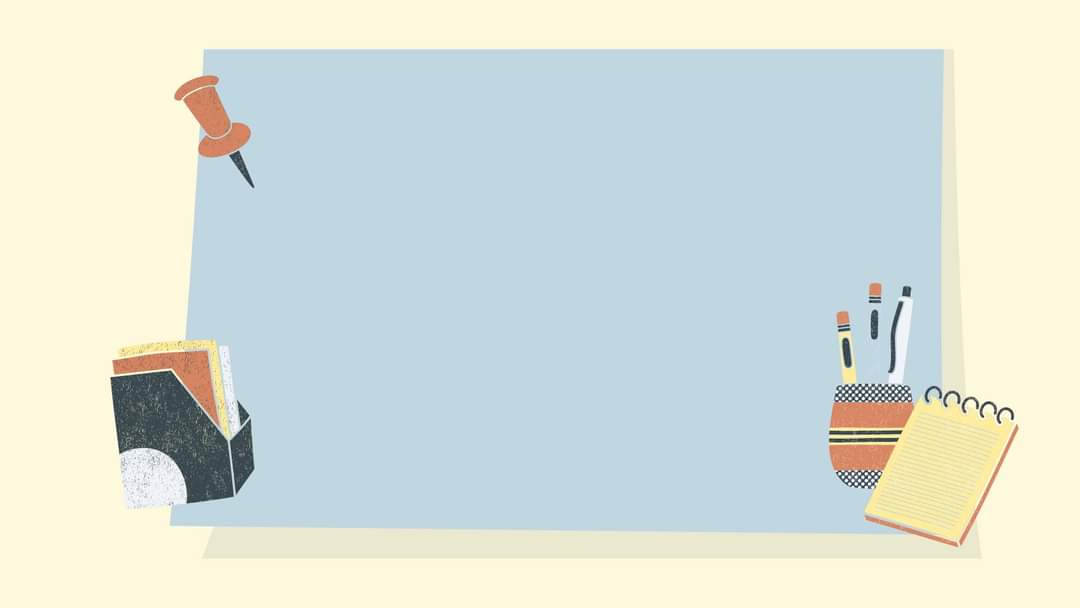 THỰC HÀNH VIẾT VỞ
THỰC HÀNH 
VIẾT VỞ
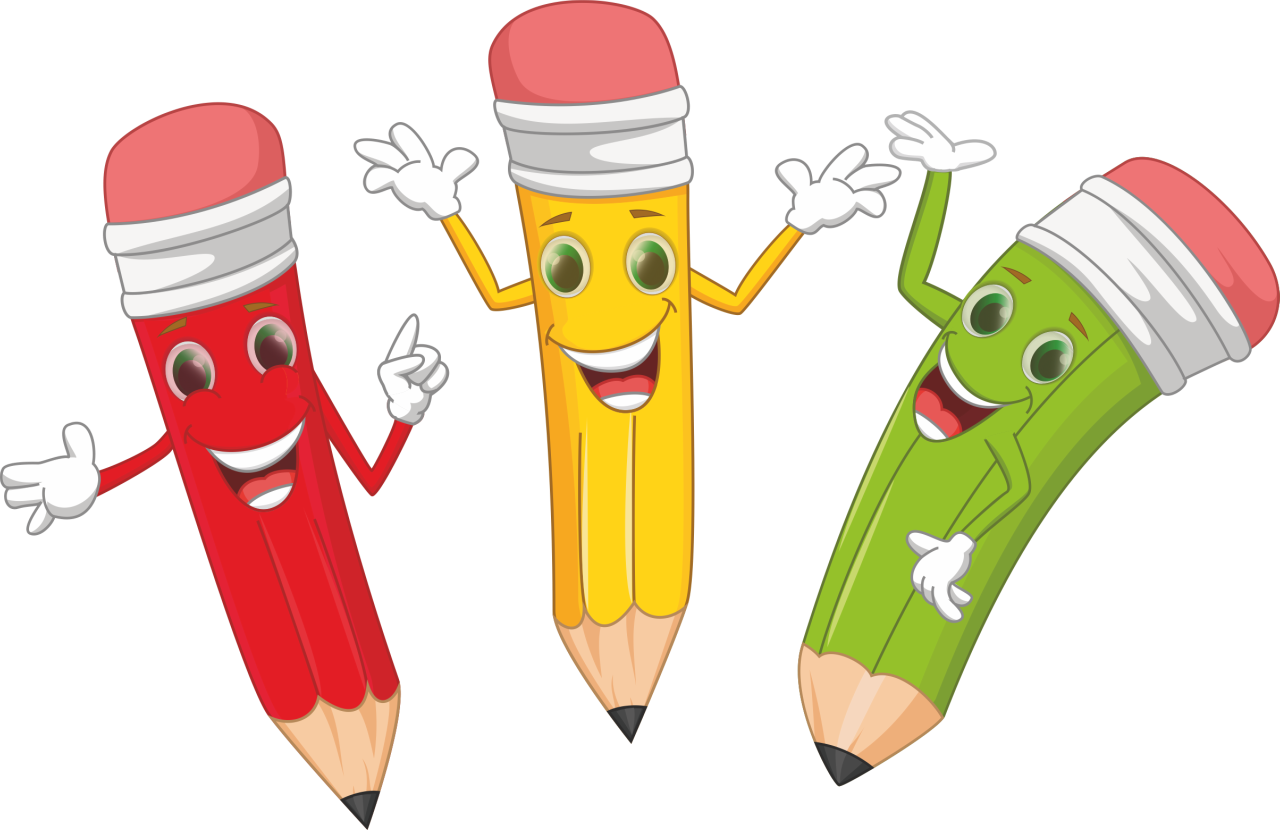 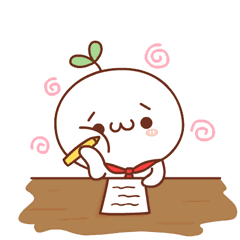 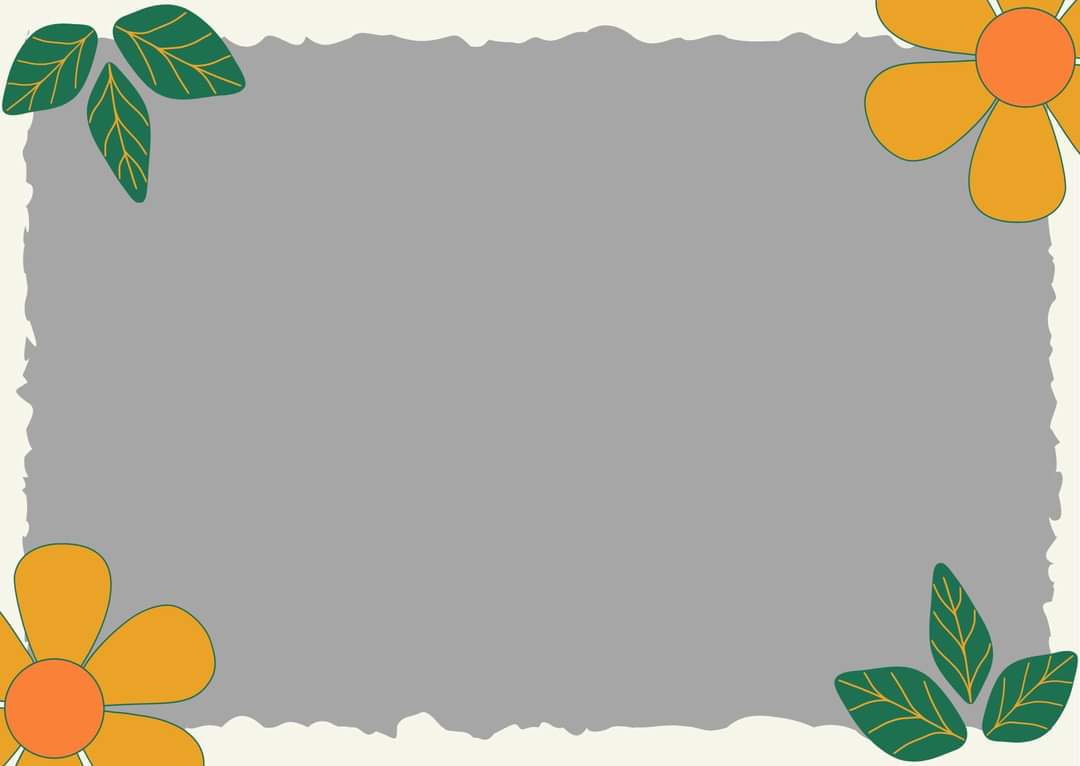 b. Viết từ ứng dụng
Nhận xét
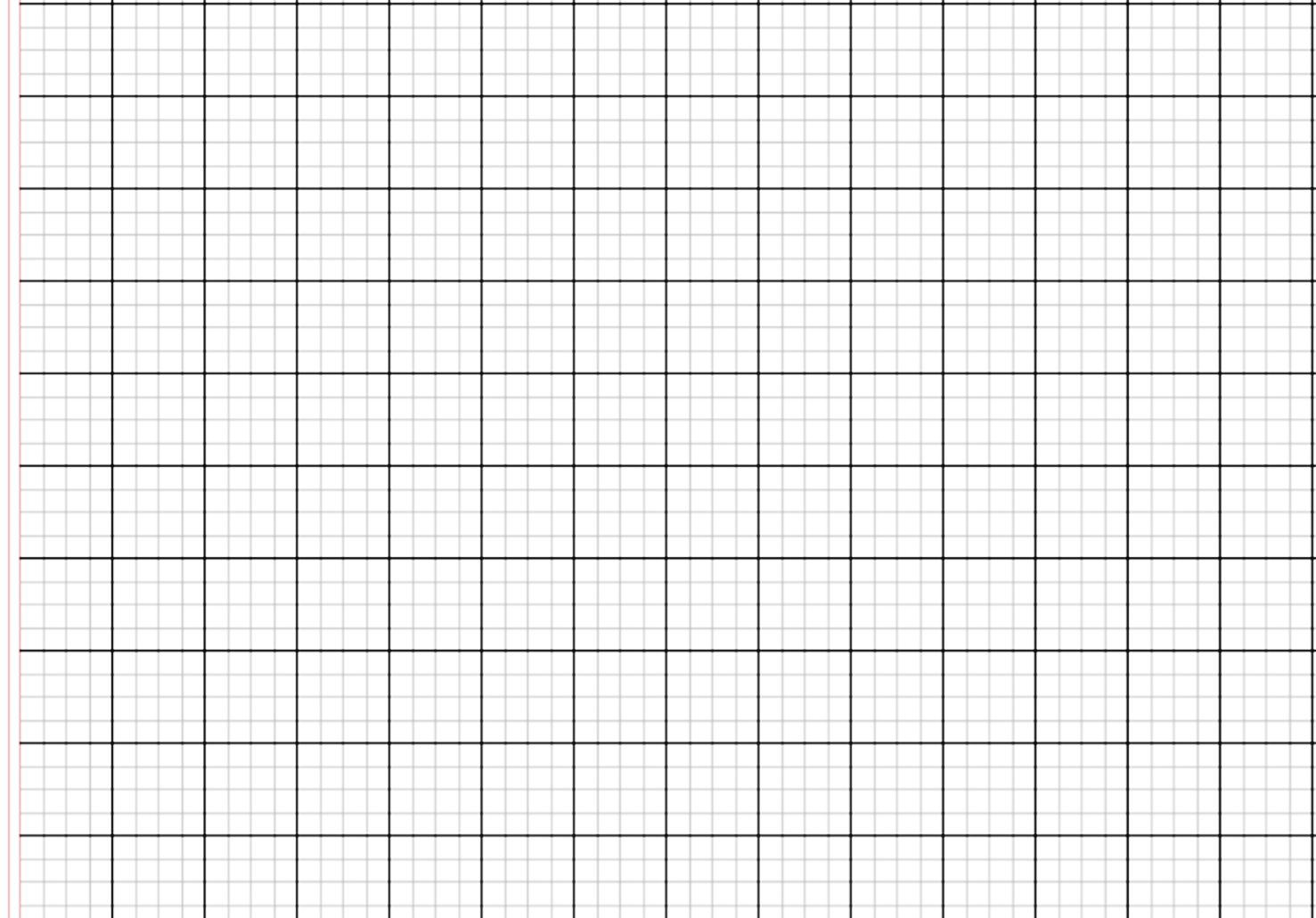 Bẽn lẽn
1. Khoảng cách giữa các chữ ghi tiếng như thế nào?
Cẩn thận
 Khoảng cách giữa các chữ ghi tiếng là 1 con chữ o.
2. Những chữ cái nào cao 2.5 li ?
 Chữ: b, l, h
3. Những chữ cái nào cao 1.5 li ?
 Chữ:  t
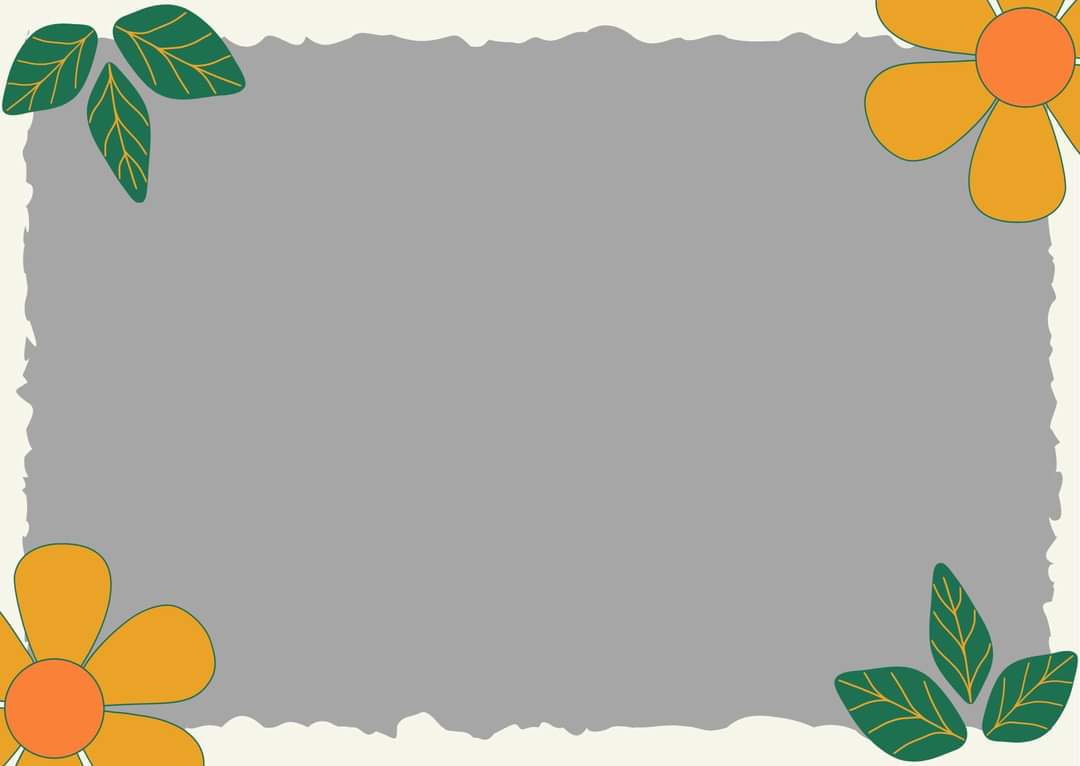 c. Viết câu ứng dụng
Nhận xét
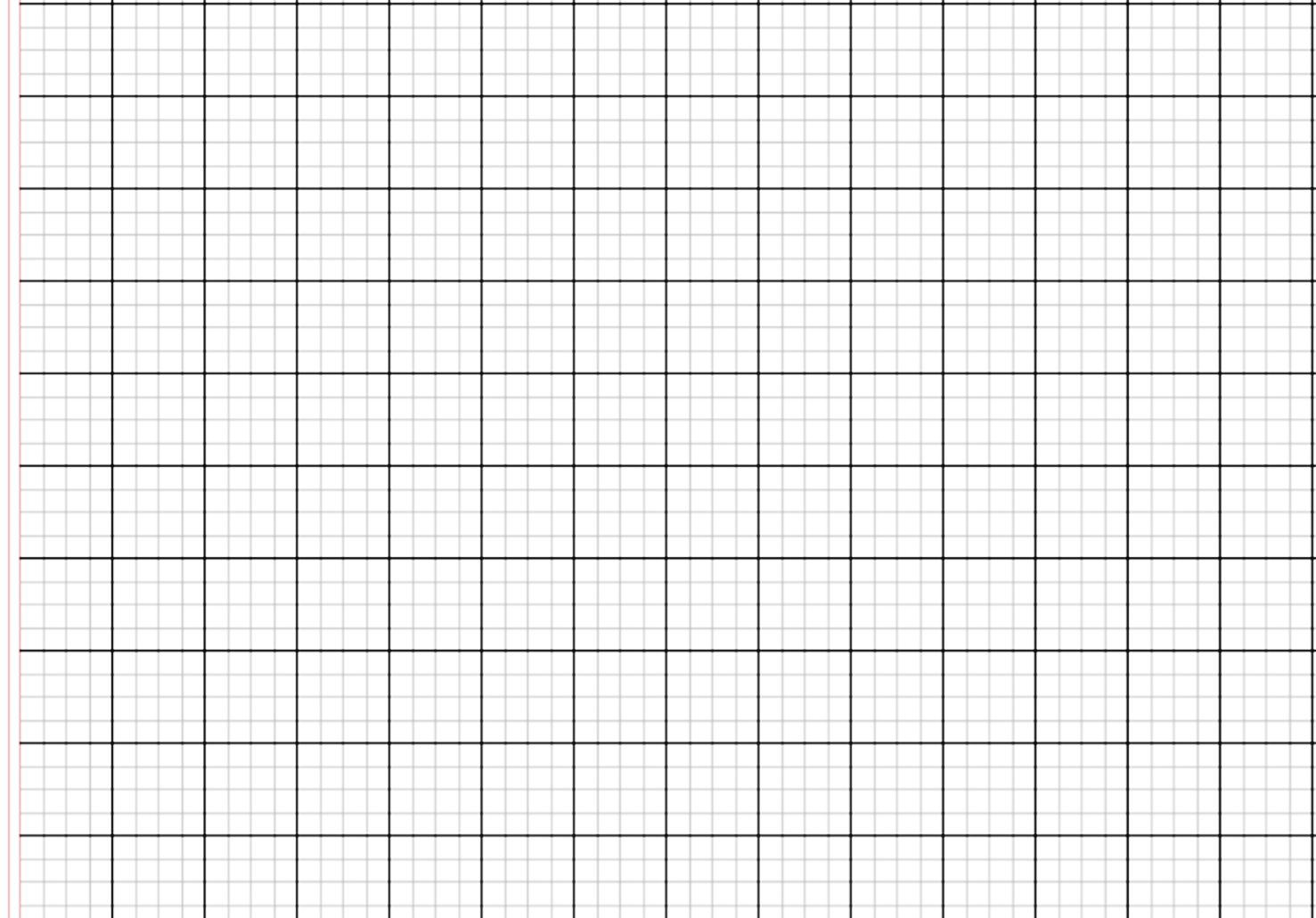 Yêu trẻ, trẻ đến nhà
1. Chữ cái nào được viết hoa?
 Chữ Y.
2. Khoảng cách giữa các chữ ghi tiếng như thế nào?
 Khoảng cách giữa các chữ ghi tiếng là 1 con chữ o.
3. Những chữ cái nào cao 2.5 li ?
 Chữ b, l, h, y
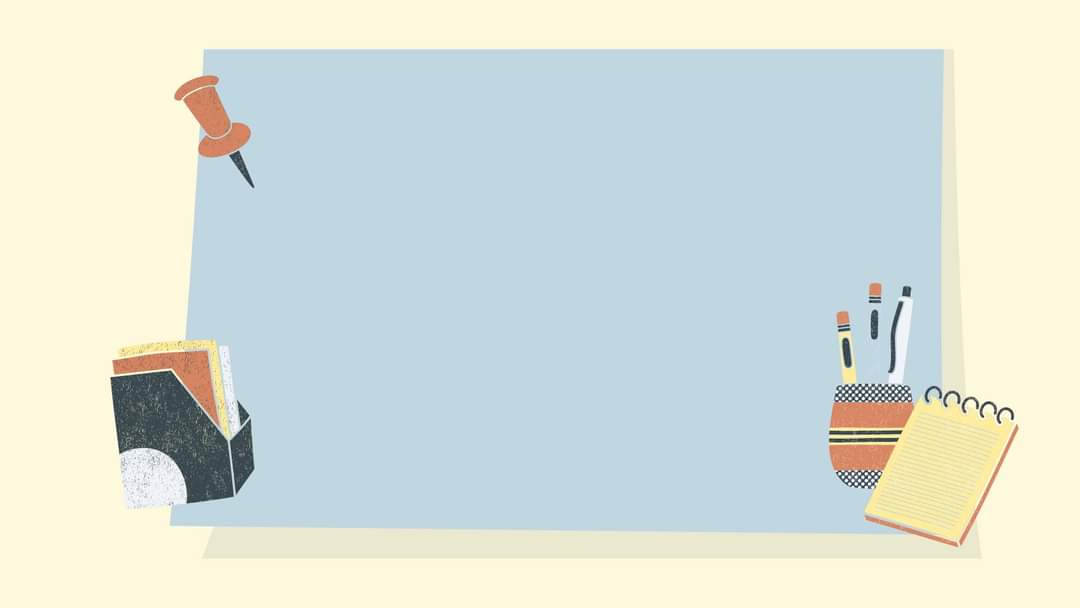 THỰC HÀNH VIẾT VỞ
THỰC HÀNH 
VIẾT VỞ
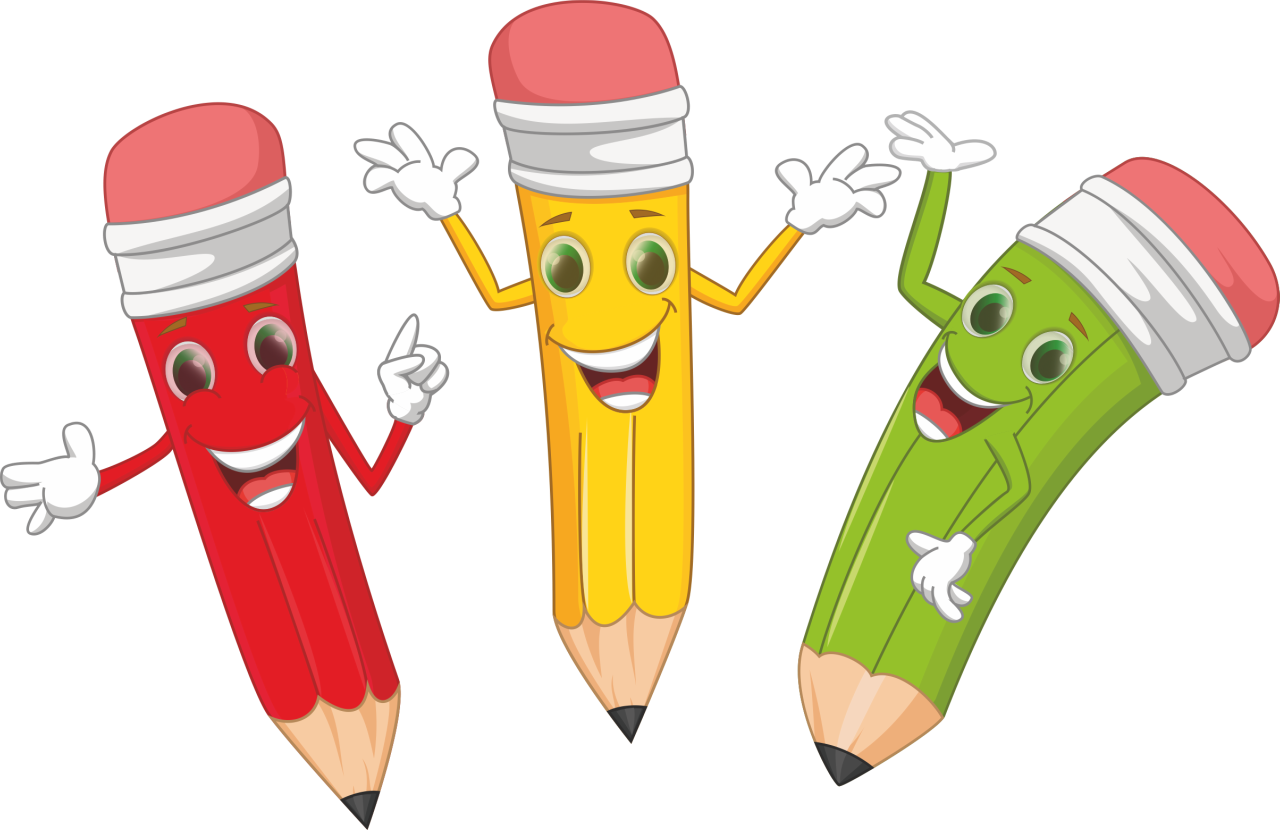 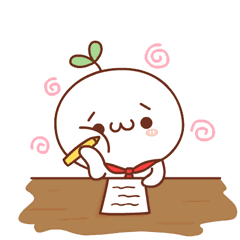